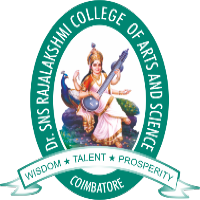 DR SNSRCAS, CBE Introduction to Digital Forensics21PCA213 I MCA  ODD SEMUNIT 1Digital Forensics
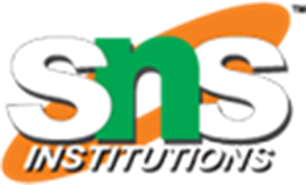 06-Oct-23
Mathiazhagan P -Assistant Professor - Computer Application Drsnsrcas
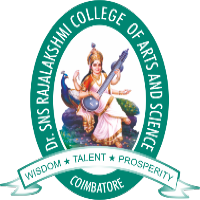 Digital Forensics
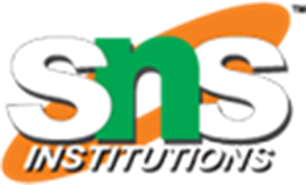 Digital forensics, also known as computer forensics or cyber forensics, is a branch of forensic science that focuses on the recovery, preservation, analysis, and presentation of electronic evidence in legal cases or investigations. It involves the application of various techniques and tools to examine digital devices and data for the purpose of uncovering evidence related to cybercrimes, fraud, data breaches, and other digital security incidents.
Here are some key aspects and components of digital forensics:
Evidence Collection: Digital forensics begins with the collection of electronic evidence. This can include computers, smartphones, tablets, servers, storage devices, and network logs. Proper chain of custody procedures must be followed to ensure the integrity of the evidence.
Data Preservation: Once evidence is collected, it's crucial to preserve it in a forensically sound manner. This involves creating a copy of the original data (often referred to as a forensic image) to prevent any tampering or alteration of the original evidence.
Analysis: Forensic analysts examine the collected data to extract information relevant to the investigation. This can involve the recovery of deleted files, analyzing system logs, examining internet browsing history, and identifying suspicious or malicious activities.
Now that you’ve seen how each stage is connected to each other, let’s look at some
helpful principles for moving the product along each stage. We’ll explain how to use
design sprints so that the process evolves over time instead of being defined only in
the beginning.
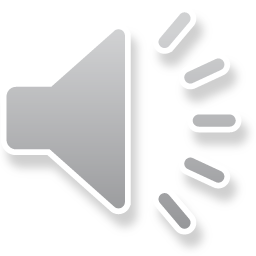 06-Oct-23
Mathiazhagan P -Assistant Professor - Computer Application Drsnsrcas
Digital Forensics
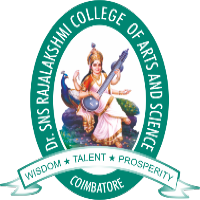 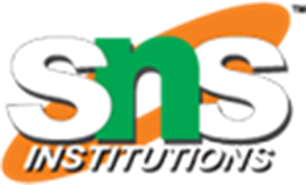 Digital Forensics
Similar to its Agile software counterpart, design sprints are 1-3 week sprints that
focus on solving specific product and design issues. According to Alok Jain,
UX Lead at 3Pillar, the three key elements to design sprints are collaboration,
reduced handover friction, and team focus. In a nutshell, your documentation is
a collaborative effort that must always focus on the user itself. Because you move
quickly between each stage, you build momentum and minimize waste. More
importantly, you’re tackling smaller problems which allows for more exploration
and risk-taking.
An extremely lean version of the complete cycle can be found here, but we’ll
describe in detail below how to understand the product, design the product, and
release and improve the product.
06-Oct-23
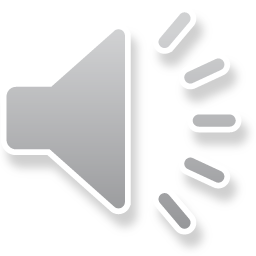 Mathiazhagan P -Assistant Professor - Computer Application Drsnsrcas
Digital Forensics
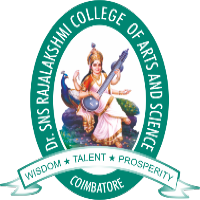 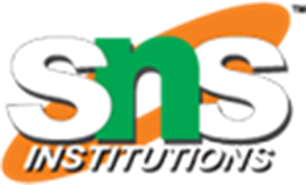 Digital Forensics
Recovery of Digital Artifacts: Analysts look for digital artifacts, such as emails, chat logs, documents, images, and metadata, that can provide insights into a suspect's activities or intentions.
Timeline Reconstruction: Creating a timeline of events is crucial in digital forensics. It helps investigators understand the sequence of actions and events that occurred on a digital device or network.
Malware Analysis: In cases involving cyberattacks, digital forensics experts may analyze malware (malicious software) to understand how it works, where it came from, and its impact on the compromised systems.
Network Forensics: This aspect of digital forensics focuses on examining network traffic and logs to identify security incidents, unauthorized access, or data breaches.
Expert Testimony: Digital forensics experts often provide expert testimony in court to explain their findings and the significance of the digital evidence in the context of a legal case.
Legal and Ethical Considerations: Digital forensics professionals must adhere to legal and ethical guidelines while conducting their investigations. This includes obtaining proper search warrants, respecting privacy rights, and handling evidence in a way that maintains its admissibility in court.
06-Oct-23
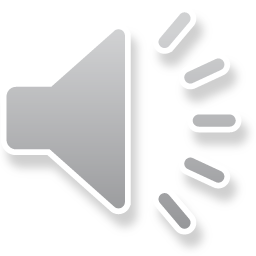 Mathiazhagan P -Assistant Professor - Computer Application Drsnsrcas
Digital Forensics
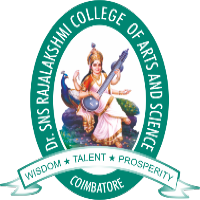 Digital Forensics
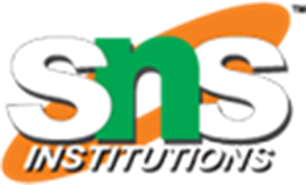 Cybercrime Investigations: Digital forensics is commonly used in the investigation of various cybercrimes, including hacking, cyberbullying, identity theft, financial fraud, and intellectual property theft.
Incident Response: Digital forensics is also crucial in incident response efforts, helping organizations identify the extent of a security breach, mitigate damage, and improve cybersecurity measures.
Tools and Software: There are various specialized tools and software applications designed for digital forensics, including EnCase, FTK (Forensic Toolkit), Autopsy, and Wireshark, among others.
Digital forensics plays a crucial role in modern law enforcement, cybersecurity, and corporate investigations. It helps establish a trail of evidence, uncover the truth, and ensure the proper handling of digital evidence in legal proceedings.
06-Oct-23
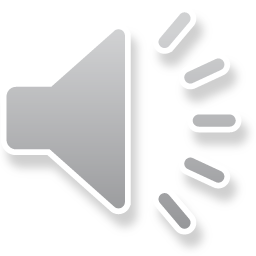 Mathiazhagan P -Assistant Professor - Computer Application Drsnsrcas
THANK YOU
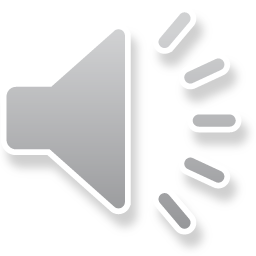 06-Oct-23
Mathiazhagan P -Assistant Professor - Computer Application Drsnsrcas